Använda AG ramverk som sitt eget
2023-11-29
Vi har ett ganska bra ramverk…
Medlemmar ger positiv respons

Marknaden har börjat hänvisa till vårt ramverk i utbildningar
Crestea
Biner

Vårt konto på LinkedIn har ett stadigt tillflöde med följare
IASA Sverige följer oss 
Konsultfirmor börjar följa oss också
Orientering i arbetsrummet
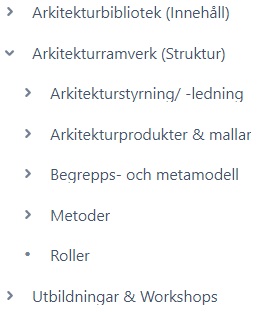 Tidslinje: Utveckling av ramverket
Förvaltningsgrupp metamodel etablerades

Metod för analys av förmåga.
Metod för masterdata-arkitektur

Modelltyper: Begreppsmodell
Informationsmodell
Informationsflödesmodell
2019
2021
2023
Modelltyper:
Förmågekarta
Processmodell
Systemnedbrytnings-diagram
Modelltyp Verksamhetskarta
Metamodell säkerhet är klar i en första version.

Modelltyp EIRA mappning
Alla metamodeller utom säkerhet finns i en första version.

Metoden för Förmågebaserad planering i en uppdaterad version.

Modelltyp: förmågeutvecklingsplan
2020
2022
Fördelar med att använda AG ramverk
Utgå från det som redan är framtaget istället för att göra jobbet själv

Återanvändning förenklas

Utbyten med andra medlemsorganisationer

Samarbeten blir enklare
Medlemsorganisationer som använder metamodellerna
Regioner
Blekinge, Dalarna, Gävleborg, Skåne, Stockholm, …

Kommuner
Göteborg, Huddinge, …

Statliga myndigheter
Skatteverket, …
Vad gör jag om jag vill använda ramverket
Börja med de delar som gör mest nytta för din organisation.
Metamodellerna är ryggraden

Börja använda vår MDG
Enhetligt beskrivningsspråk
Kortare framtagningstid för beskrivningar

Använd Modelltyper

Ta stöd av AG’s framtagna metoder